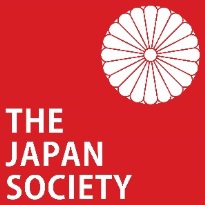 Warm Up
Hatsu-yume is the first dream of the new year. Some are considered lucky; what would you consider a lucky thing to dream about?
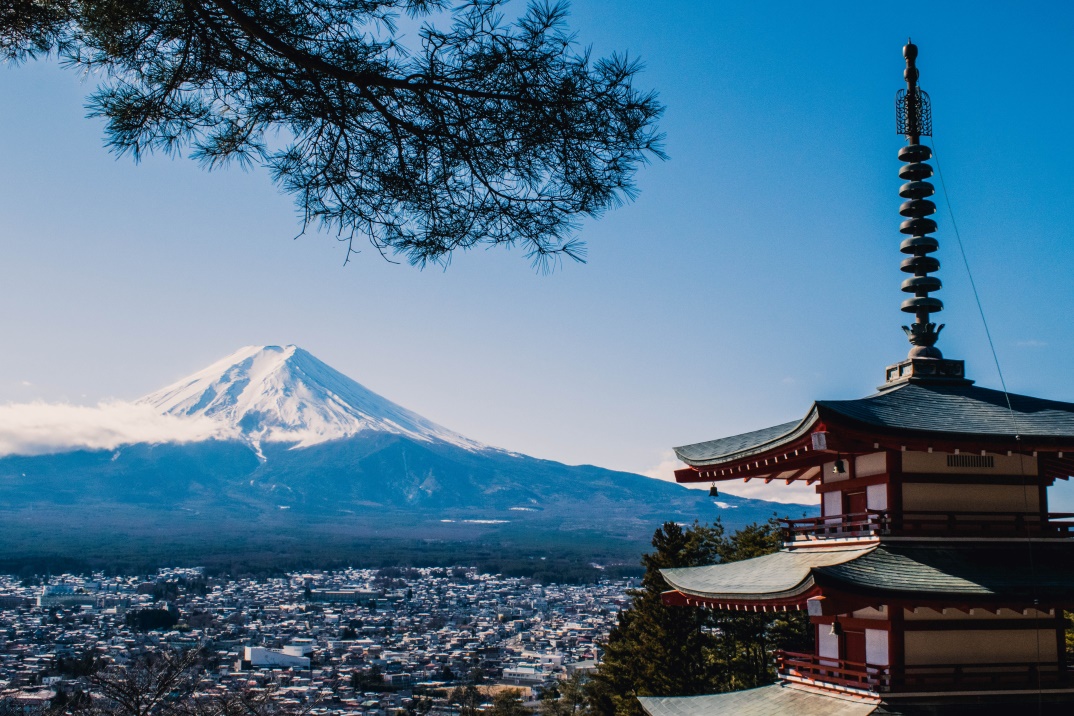 Mount Fuji
Here are the top 3 luckiest things to dream about in Japanese culture:
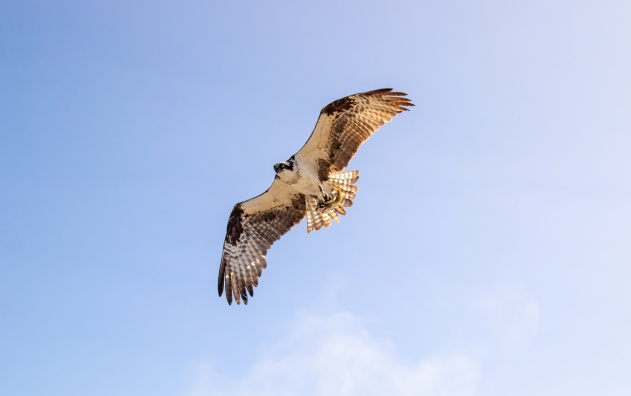 A Hawk
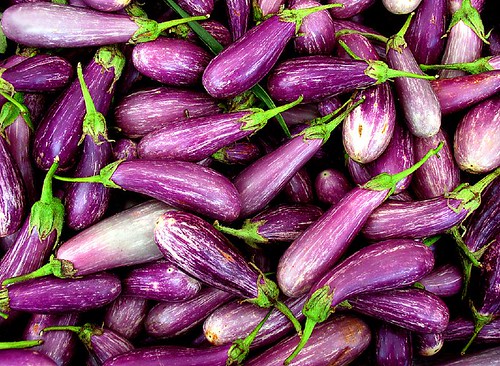 An aubergine
Hawk photo by Colton Jones, Mount Fuji photo by Roméo A., both via Unsplash  
"Aubergine Berenjena Berinjela Eggplant Melanzana" by Esteban Cavrico is licensed under CC BY-NC-ND 2.0
[Speaker Notes: Pronunciation: hat-sue you-may
Teacher’s Note
Display this on the screen/board as students enter the classroom so that they can begin straight away, leaving space for the date and title if they are writing their answer in their books.]
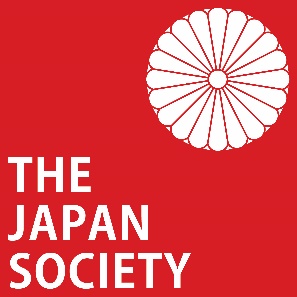 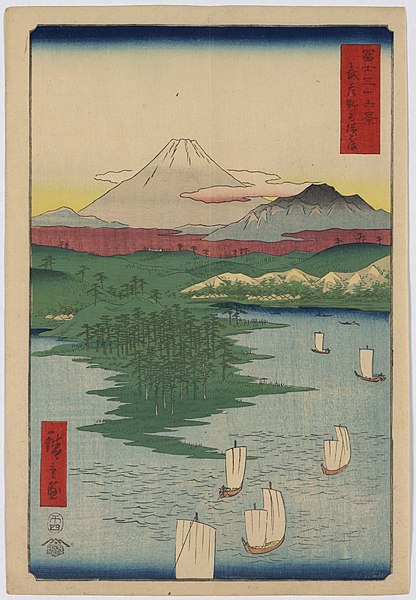 Volcanoes 
of Japan
Your Learning Objectives:

Describe a volcano and its location.

Categorise the effects and responses of an eruption.

Evaluate the advantages and disadvantages of living near a volcano.
©Katie Holmberg in collaboration with the Japan Society
2
[Speaker Notes: Teacher’s Note
Woodblock print by Hiroshige (1797-1858) entitled Noge and Yokohama from the series 36 Views of Mount Fuji]
Starter
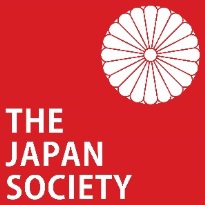 Task: Match up the key terms with the definitions.
Environmental
Responses
Social
Causes
Effects
Economic
Challenge task: What other key terms do you think will be useful when studying a volcano?
©Katie Holmberg in collaboration with the Japan Society
[Speaker Notes: Teacher’s Note
Opportunity for self or peer assessment if students write their answers in their books. Alternatively, complete this task through class discussion or using mini whiteboards.]
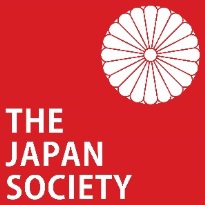 Describing Volcanoes
Mount Fuji is the most famous and recognisable volcano in Japan. 

It has steep sides with a narrow crater (opening) at the top. The base is much wider. The slopes curve inwards, making them concave.
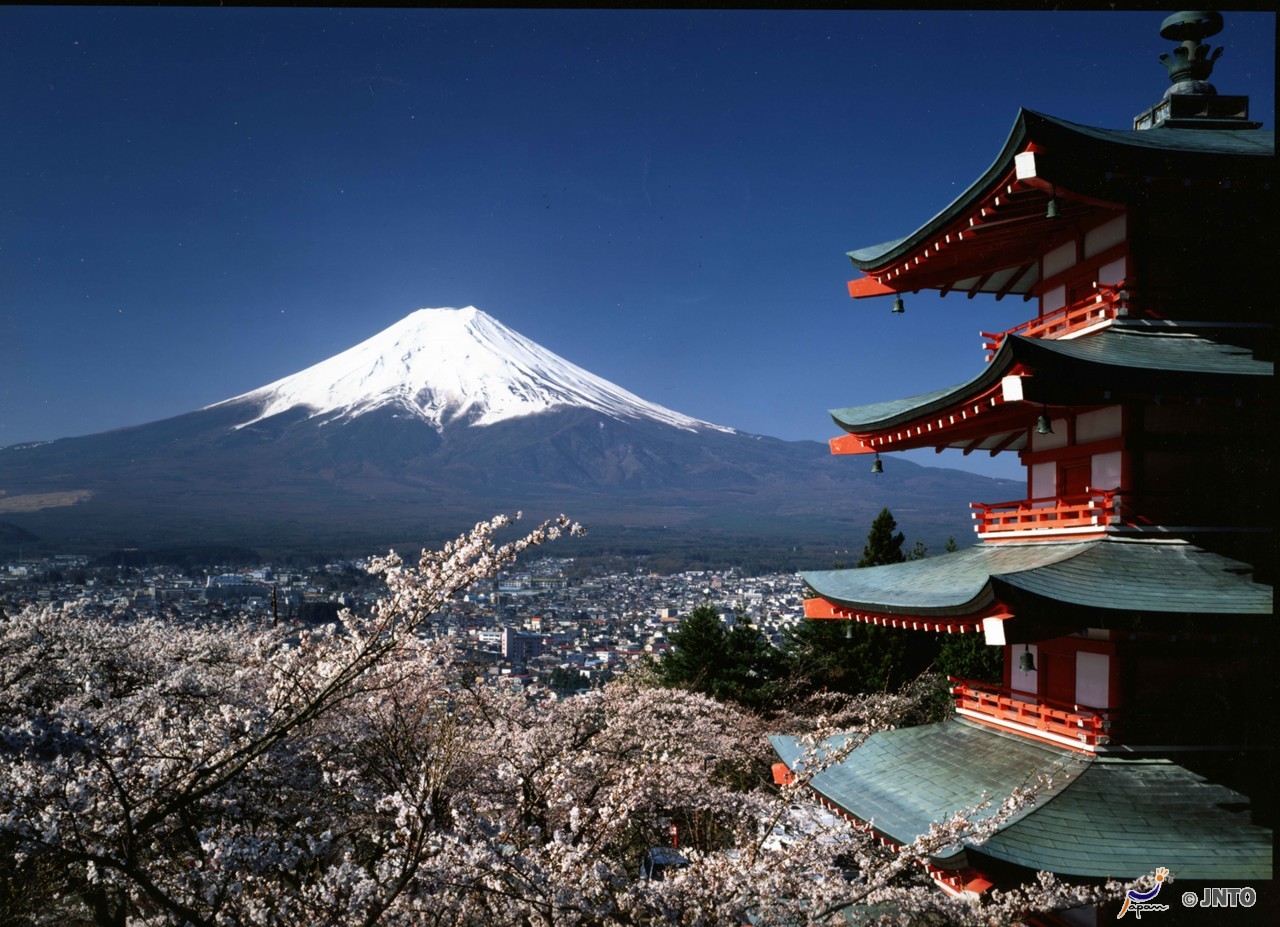 ©Fujiyoshida City/© JNTO
Narrow crater
Concave slopes
Steep sides
Wide base
However, Mount Fuji hasn’t erupted since 1707, so we’re going to focus on a more active volcano today; Sakurajima.
Mount Fuji
© Katie Holmberg in collaboration with the Japan Society
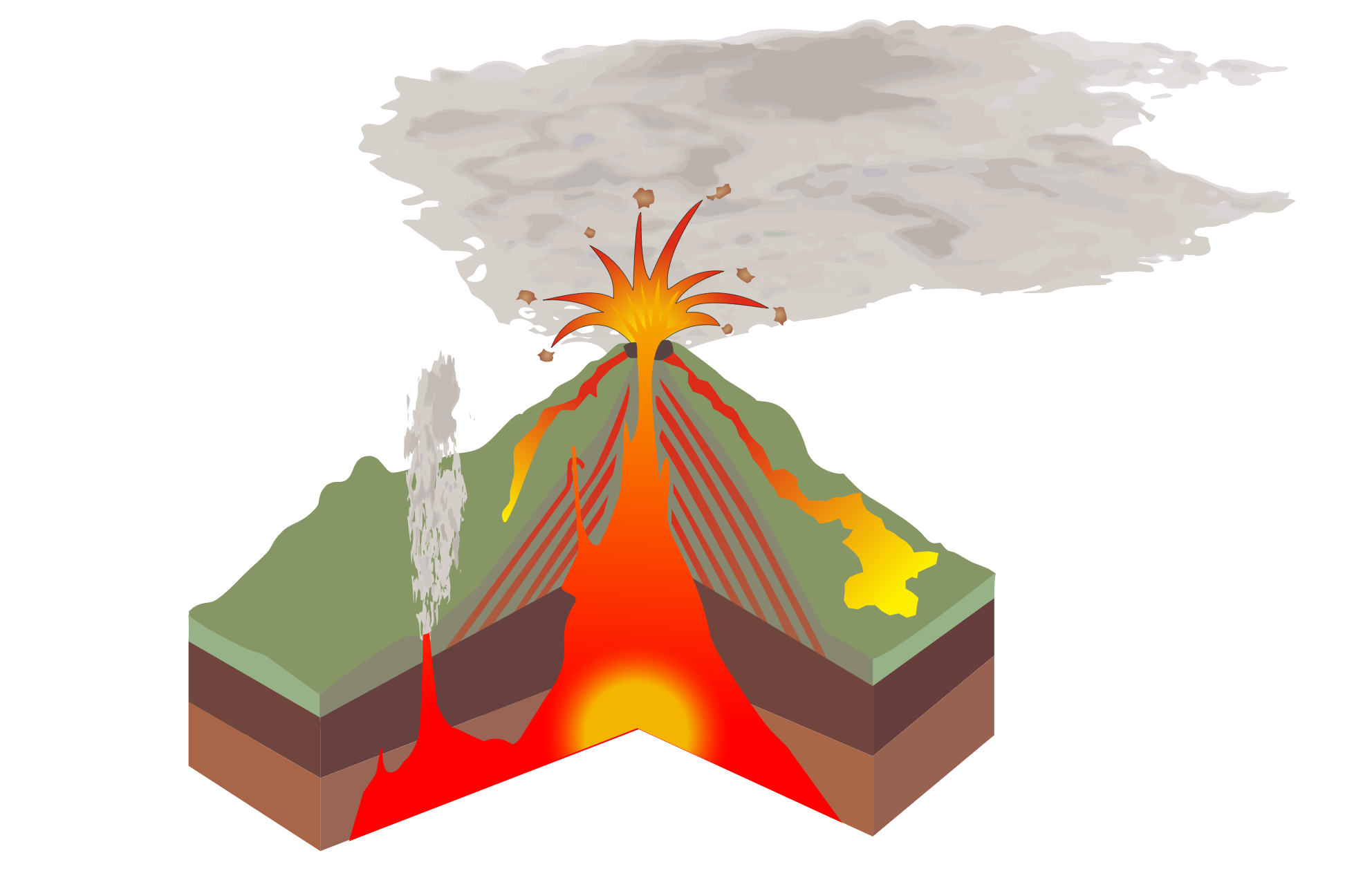 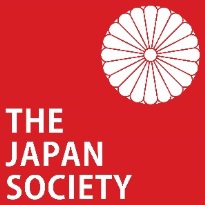 Describing Volcanoes
Sakurajima and Mount Fuji are both examples of composite volcanoes, which means they:

Were formed at destructive plate boundaries, where one plate is being subducted (going underneath) another,

Erupt violently, creating huge ash clouds,

Are made up of layers of cooled lava and ash that has settled on the ground.
Image: William Crochot
Structure volcano unlabelled is licensed under: CC BY-SA 4.0,
[Speaker Notes: Teacher’s Notes
This is an optional slide for use with classes who aren’t familiar with composite volcanoes.]
Task 1: 
Describing Volcanoes
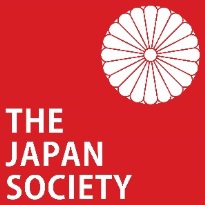 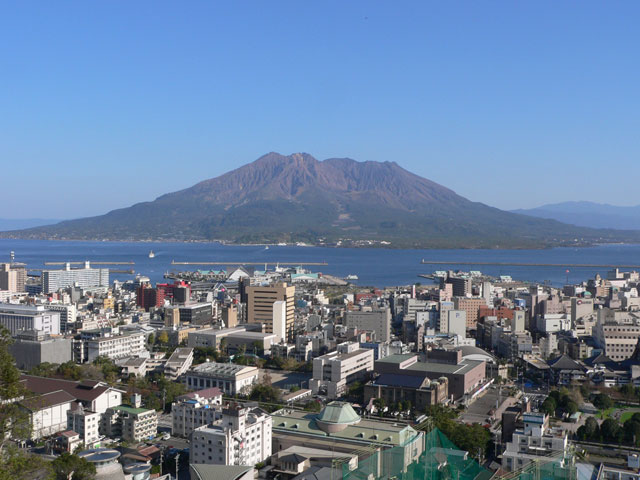 How is Sakurajima different similar to Mount Fuji?
How is it different?
Sakurajima
Task: Describe the Sakurajima volcano on your worksheet. Refer to it’s shape, the type of volcano that it is and it’s structure.
Image by Takobou, CC BY-SA 3.0, via Wikimedia Commons
[Speaker Notes: Teacher’s Notes
Discuss how the volcanoes are similar or different. Students should then write a description of Sakurajima.]
Location of Sakurajima
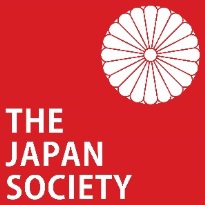 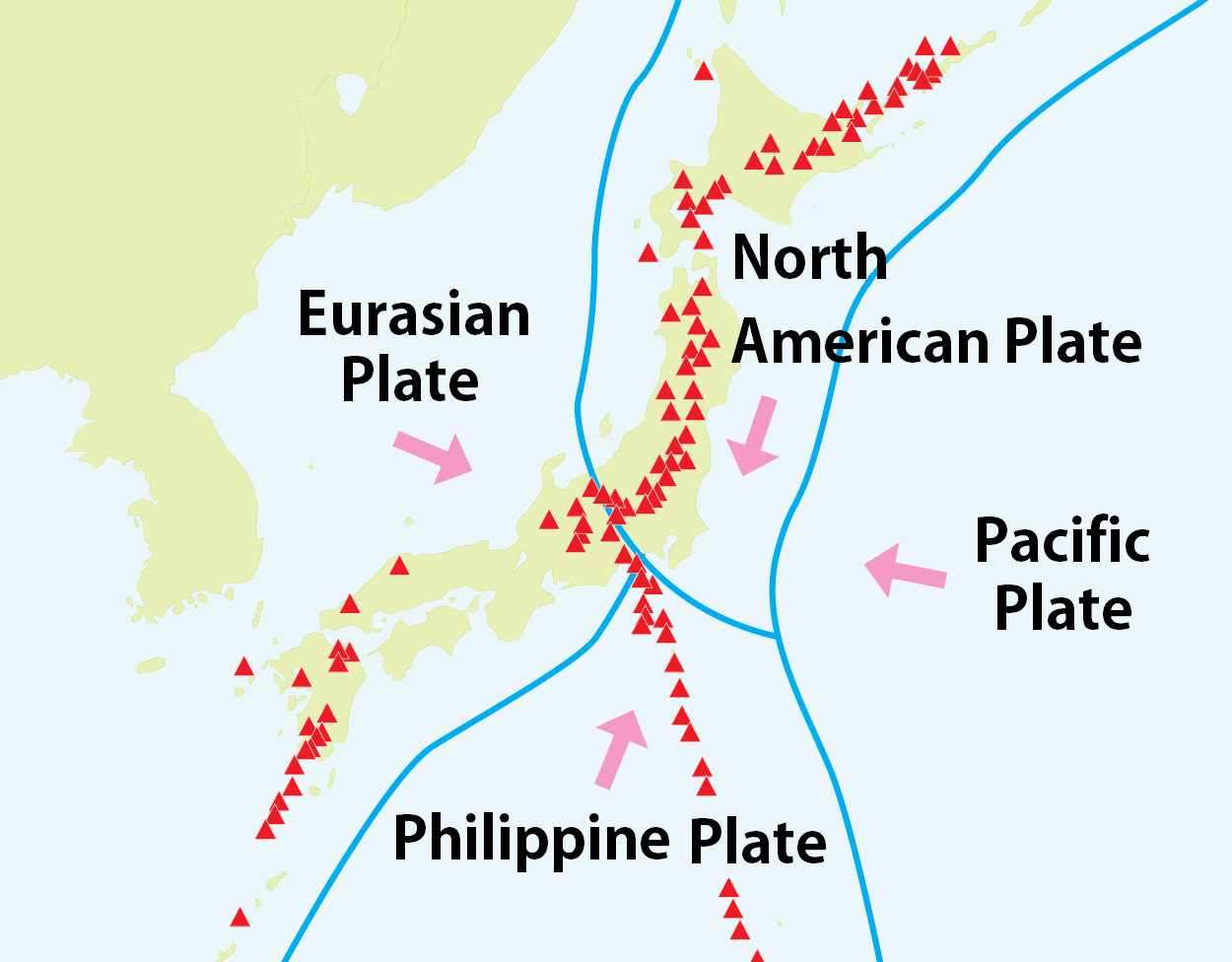 The volcano is just 8km from the city of Kagoshima.
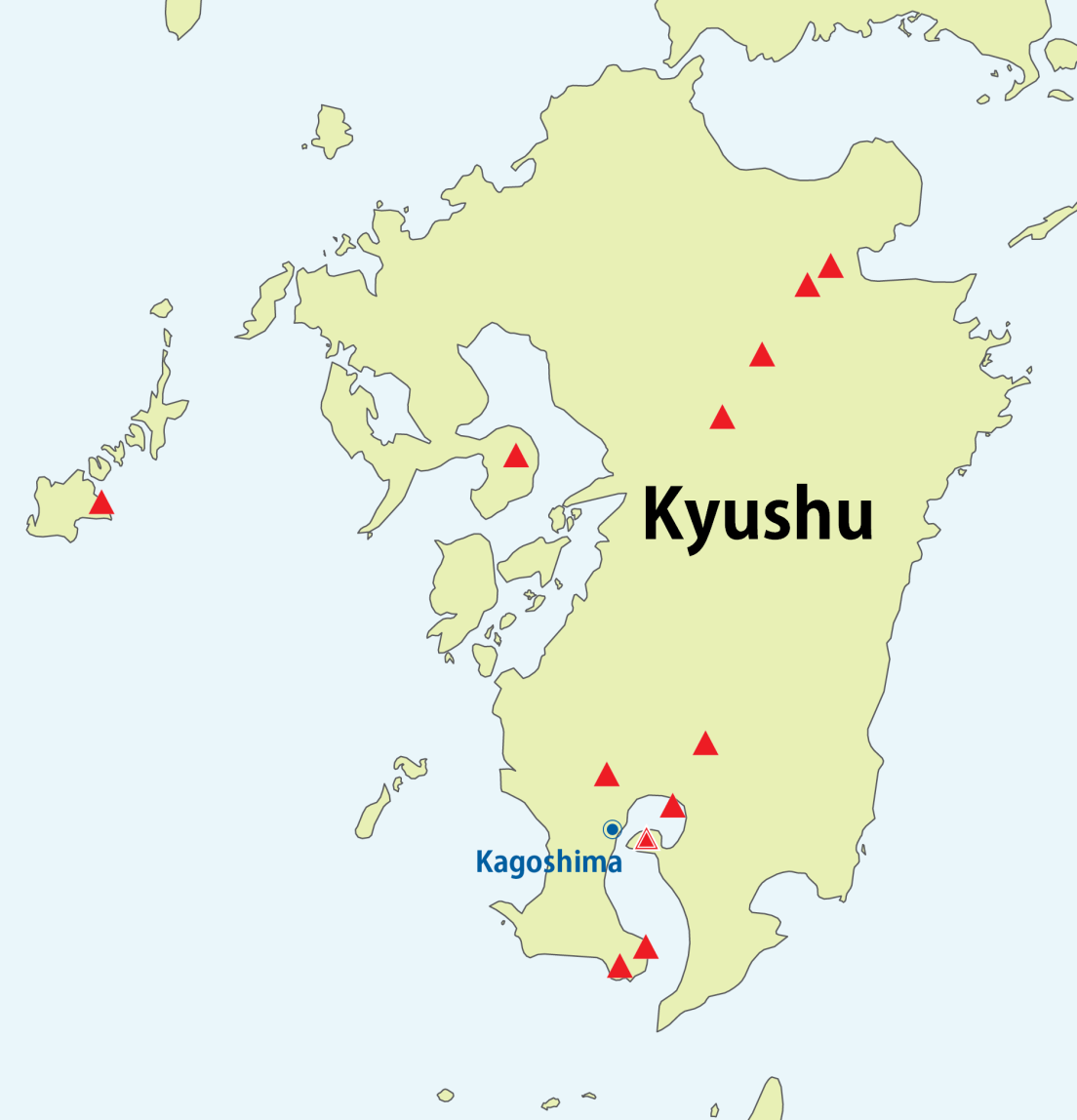 Island of Kyushu
Sakurajima volcano
Task: Write a description of the location of Sakurajima on your worksheet.
Kyushu map by Flappiefh, CC BY-SA 4.0 via Wikimedia Commons
Eruption of Sakurajima
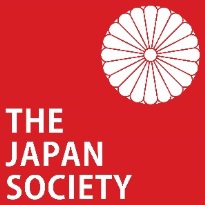 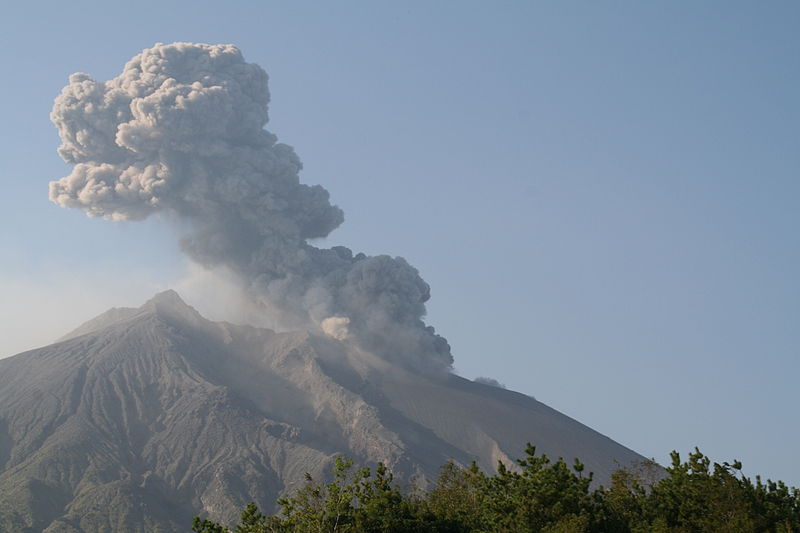 Sakurajima is one of the most active volcanoes in the world.
It has been erupting since 1955, with explosions happening every few hours.
Image by Ion Tichy, CC BY 3.0, via Wikimedia Commons
[Speaker Notes: Teacher’s Notes
See the short BBC video below for footage of Sakurajima and local school children. 
https://www.bbcasia.com/video/?v=542897#_ (BBC, ‘2:59)]
Task 2
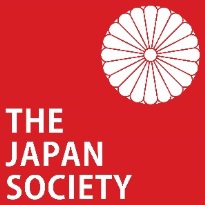 Task: Categorise the statements into effects (social/economic/ environmental) and responses. Look back at your work from the starter if you’re not sure what those terms mean.
Complete the key to show the colours or symbols that you use to complete the task.
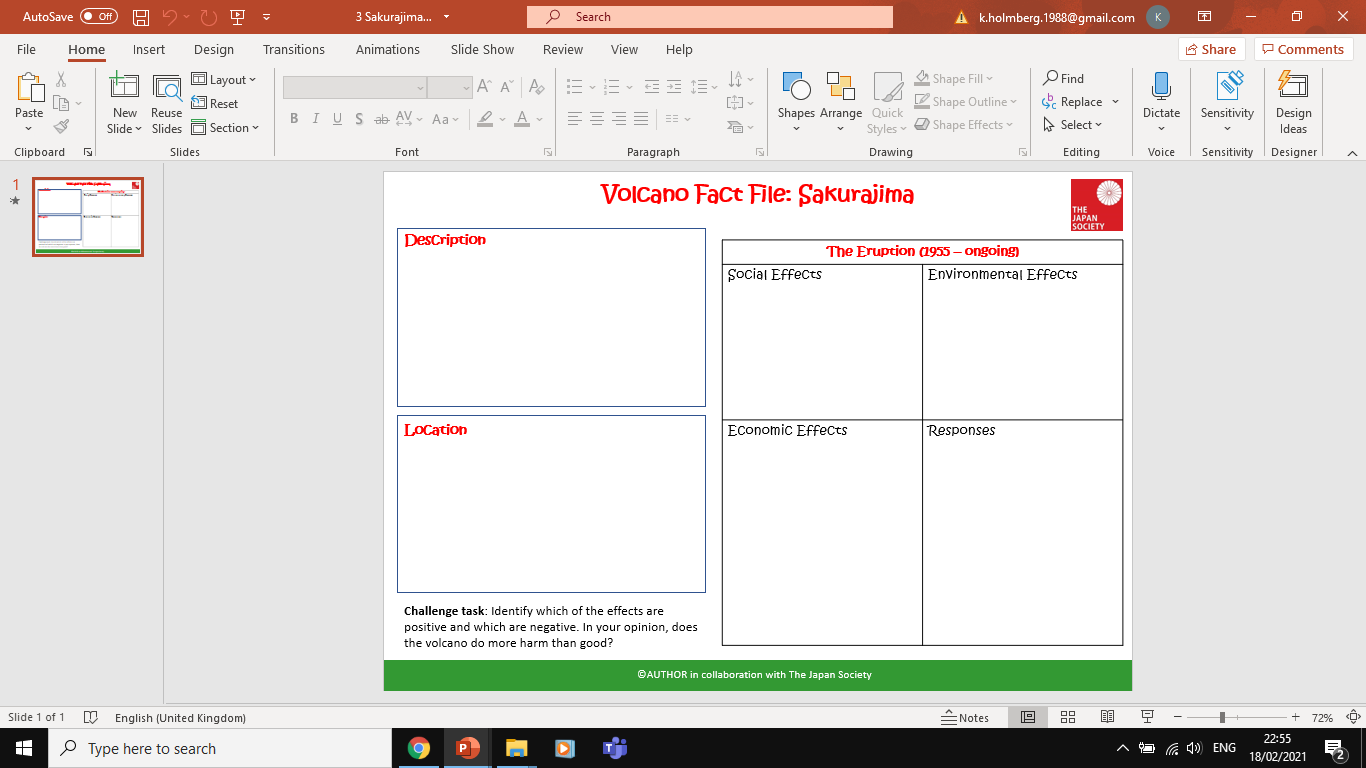 Challenge task: Identify which of the effects are positive and which are negative. In your opinion, does the volcano do more harm than good?
© Katie Holmberg in collaboration with The Japan Society
9
Task 2: Fact File
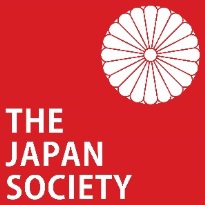 Task: Categorise the statements into effects (social, economic and environmental) and responses using the fact file worksheet.
People living in Kagoshima have to practice evacuations regularly.
Boulders and lava bombs sometimes hit the city, causing people to be injured.
Friction inside the ash cloud can cause lightning.
The area is known for its radishes (Sakurajima Daikon) which can be as big as footballs thanks to the excellent soil.
The ash sometimes falls on the city, causing health concerns as people breathe it in.
Trains and flights often have to be cancelled.
The area has many hot springs known as onsen which attract many tourists.
The volcanic ash has made the soil very fertile and great for farming.
Small rock fragments can fall from the air during eruptions and have been known to damage windows, solar panels and car windscreens which cost a lot to repair.
Evacuation shelters have been built to protect people.
Cars parked near to the base of the volcano have been burnt by lava.
10
© Katie Holmberg in collaboration with the Japan Society
[Speaker Notes: Teacher’s Notes
This slide may be printed to support LA students.]
Task 2: Fact File
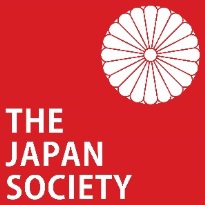 Check your answers
People living in Kagoshima have to  practice evacuations regularly.
Boulders and lava bombs sometimes hit the city, causing people to be injured.
Friction inside the ash cloud can cause lightning.
The area is known for its radishes (Sakurajima Daikon) which can be as big as footballs thanks to the excellent soil.
The ash sometimes falls on the city, causing health concerns as people breathe it in.
Trains and flights often have to be cancelled.
The area has many hot springs known as onsen which attract many tourists.
Small rock fragments can fall from the air during eruptions and have been known to damage windows, solar panels and car windscreens which cost a lot to repair.
The volcanic ash has made the soil very fertile and great for farming.
Evacuation shelters have been built to protect people.
Cars parked near to the base of the volcano have been burnt by lava.
11
© Katie Holmberg in collaboration with the Japan Society
[Speaker Notes: Teacher’s Notes
Click on each box to reveal the colour coded answers. Opportunity for self/peer assessment.]
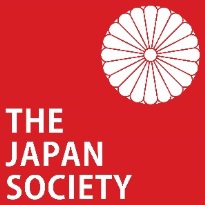 Task 3: True or False?
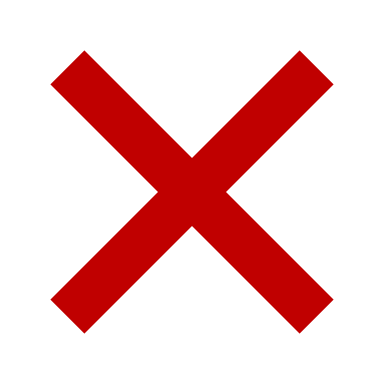 People have had to abandon their homes because of the recent eruption of Sakurajima.
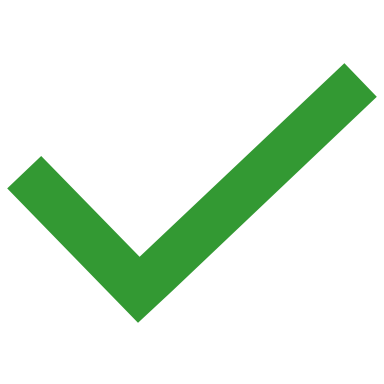 Sakurajima is the same type of volcano as Mount Fuji.
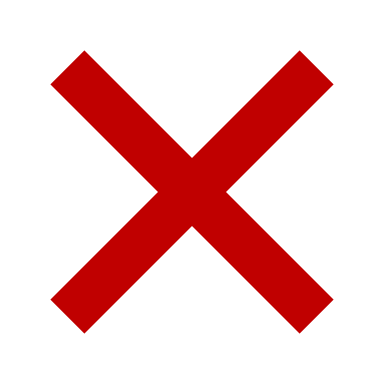 Many people have died as a result of the recent eruption of Sakurajima.
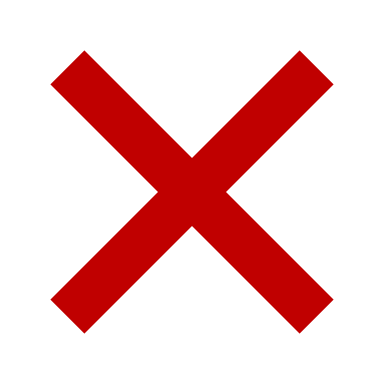 The fertile soils of the area have helped people to grow huge turnips.
© Katie Holmberg in collaboration with the Japan Society
12
[Speaker Notes: Teacher’s Notes
Students can write their answers in their book, use mini whiteboards or answer during class discussion.]
Plenary: Yuru-chara
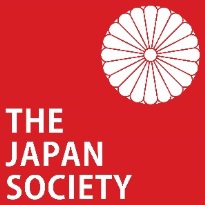 Yuru-chara are cartoonish mascots which are really popular in Japan. Anything can have a yuru-chara, including schools, cities and volcanoes!

Click to see Sakurajiman and Guribu, the mascots for Sakurajima and the nearby city of Kagoshima. 

This is Noj, an example mascot to represent Norwich in the UK.

Task: Design your own yuru-chara for either your school or the town where you live.
Mustard hat 
Norwich is famous for mustard
Art supplies 
University of the Arts is in Norwich
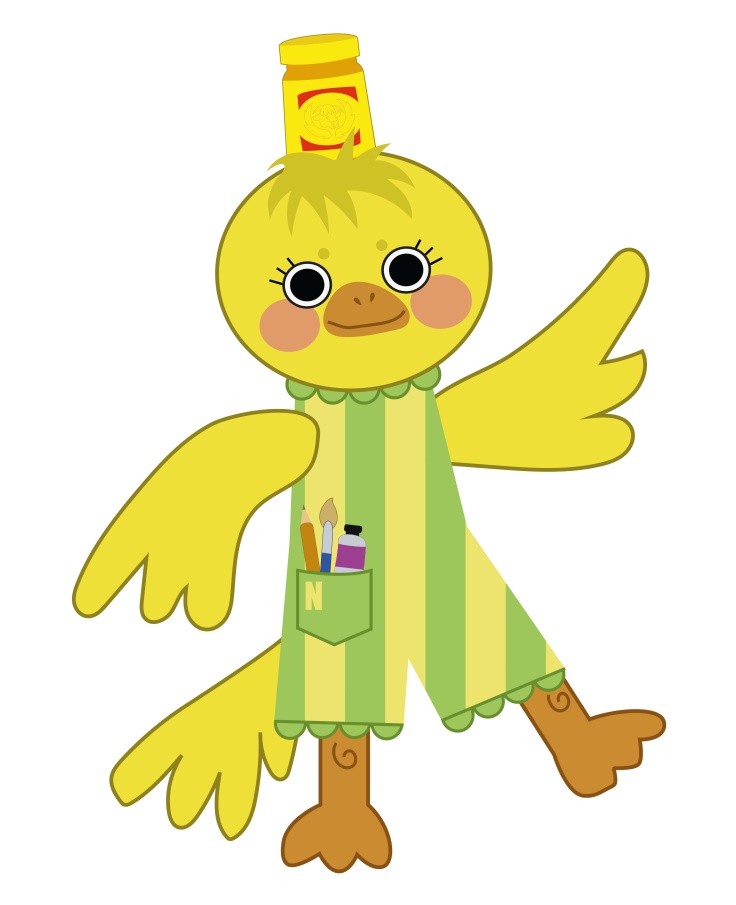 Stripy suit
Represents market stalls in Norwich
Canary 
The mascot for Norwich City Football Club is a canary bird
13
© Katie Holmberg in collaboration with the Japan Society
[Speaker Notes: Teacher’s Notes
Alternatively, students could create their own yuru-chara for either the volcano or the town so that they reflect what they have learnt today.]
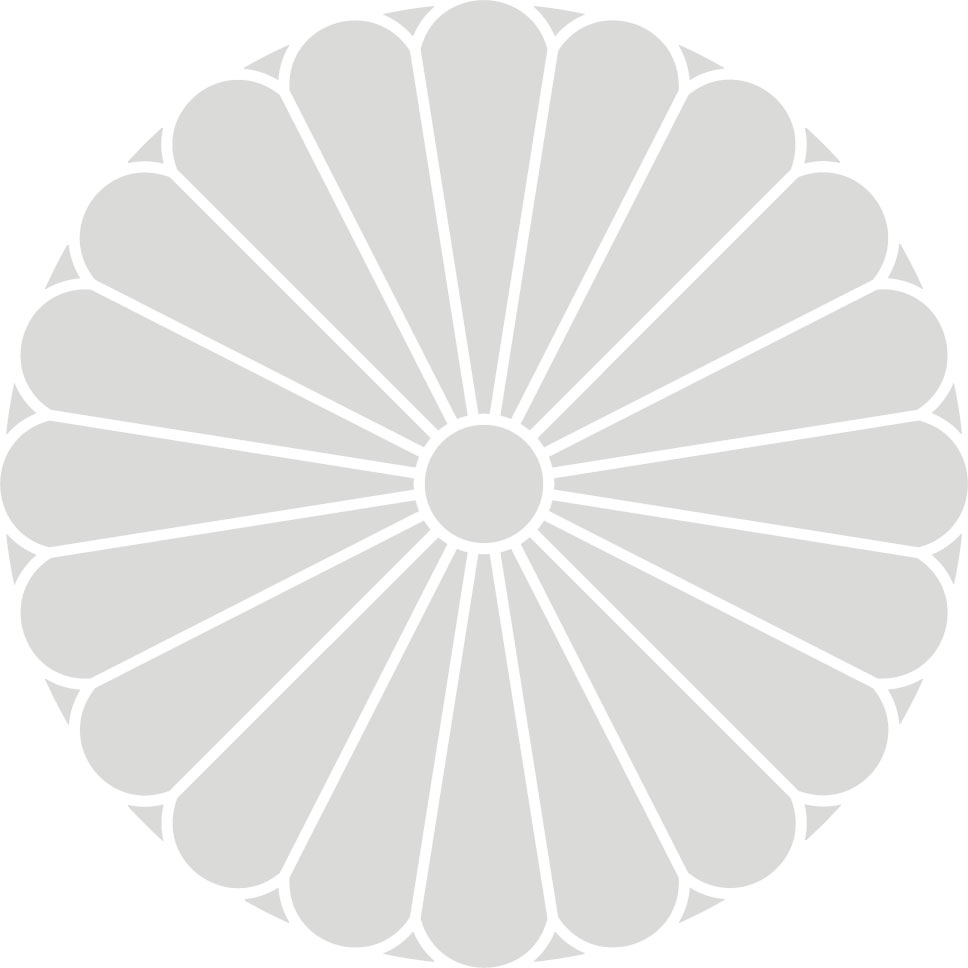 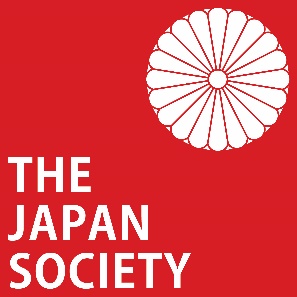 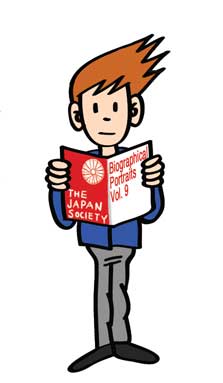 This resource was authored by Katie Holmberg in collaboration with the Japan Society

The Japan Society13/14 Cornwall Terrace, London NW1 4QP
Tel: 020 7935 0475   
Email: education@japansociety.org.uk    

www.japansociety.org.uk
Follow us on:
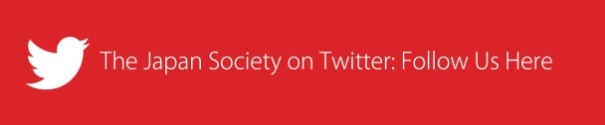 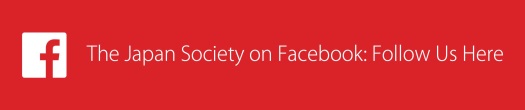 @japansocietylon
@JapanSocietyLondon
© Katie Holmberg in collaboration with the Japan Society